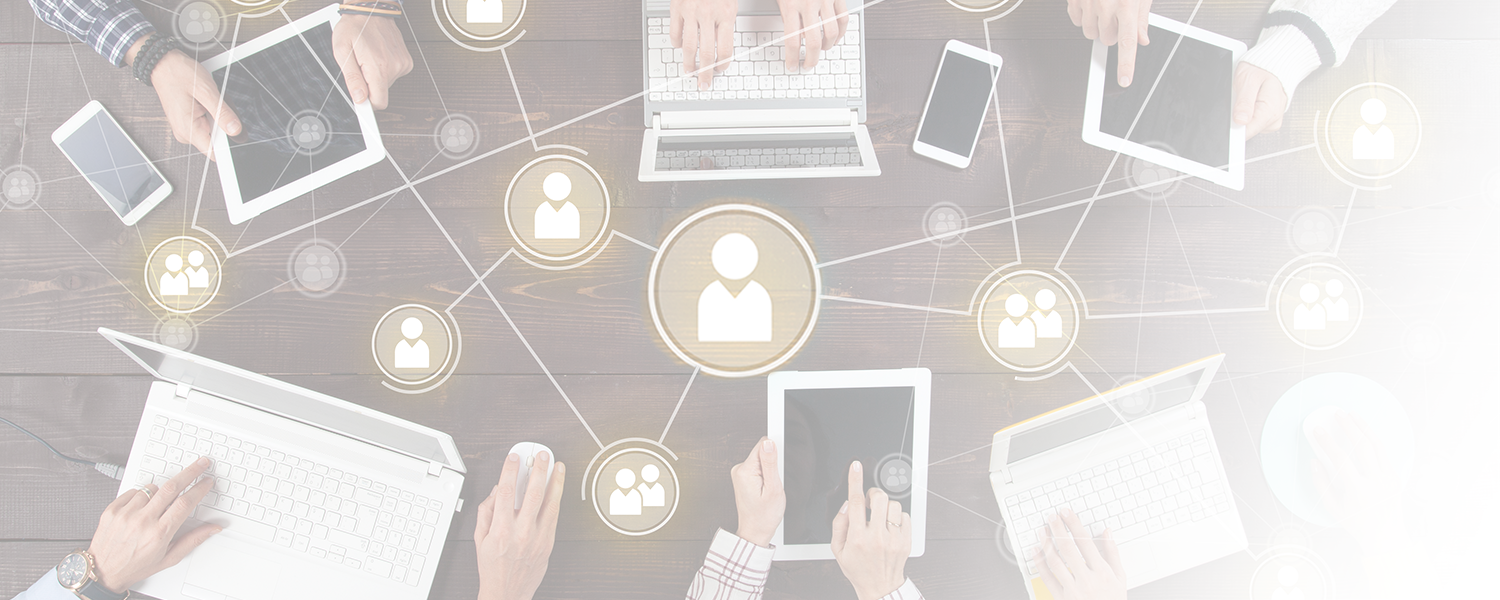 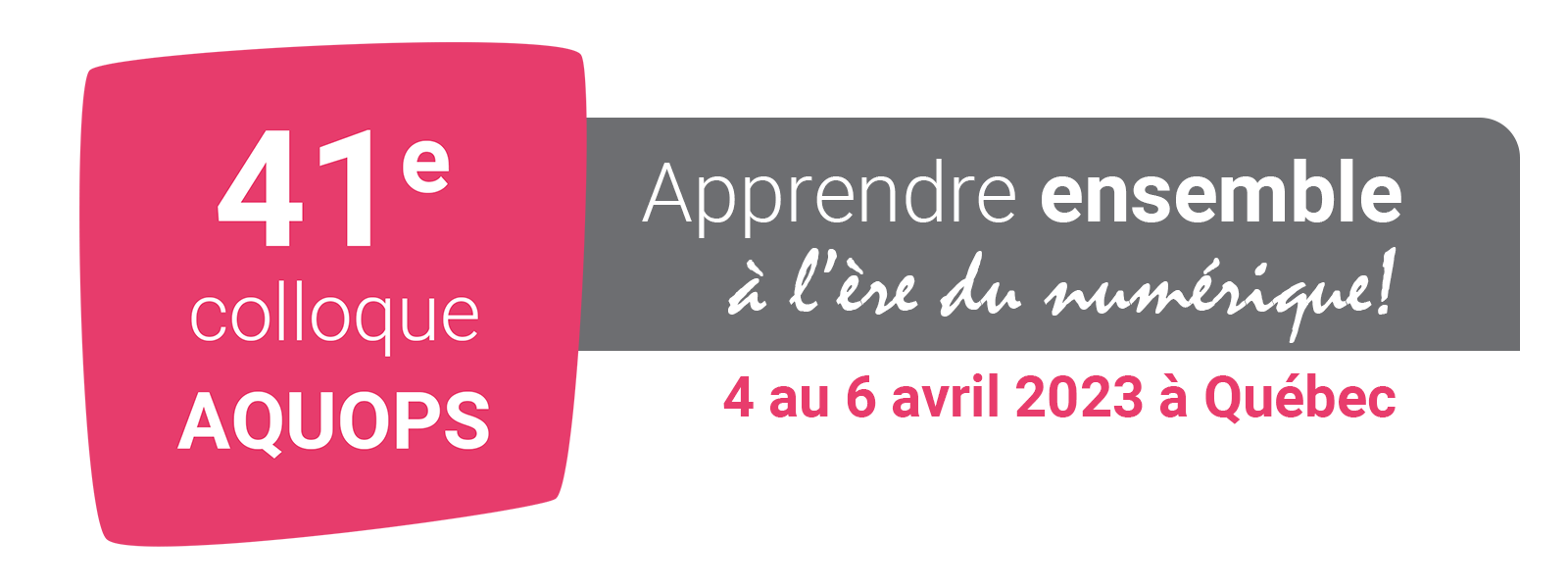 Les bases de l’énergie, de l’électricité et de la chimie avec Minecraft Education
Atelier 7603
6 avril 2023 - 13:30 à 15:30
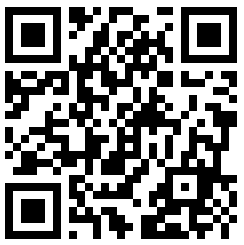 monurl.ca/aquops7603
[Speaker Notes: Salle 301A]
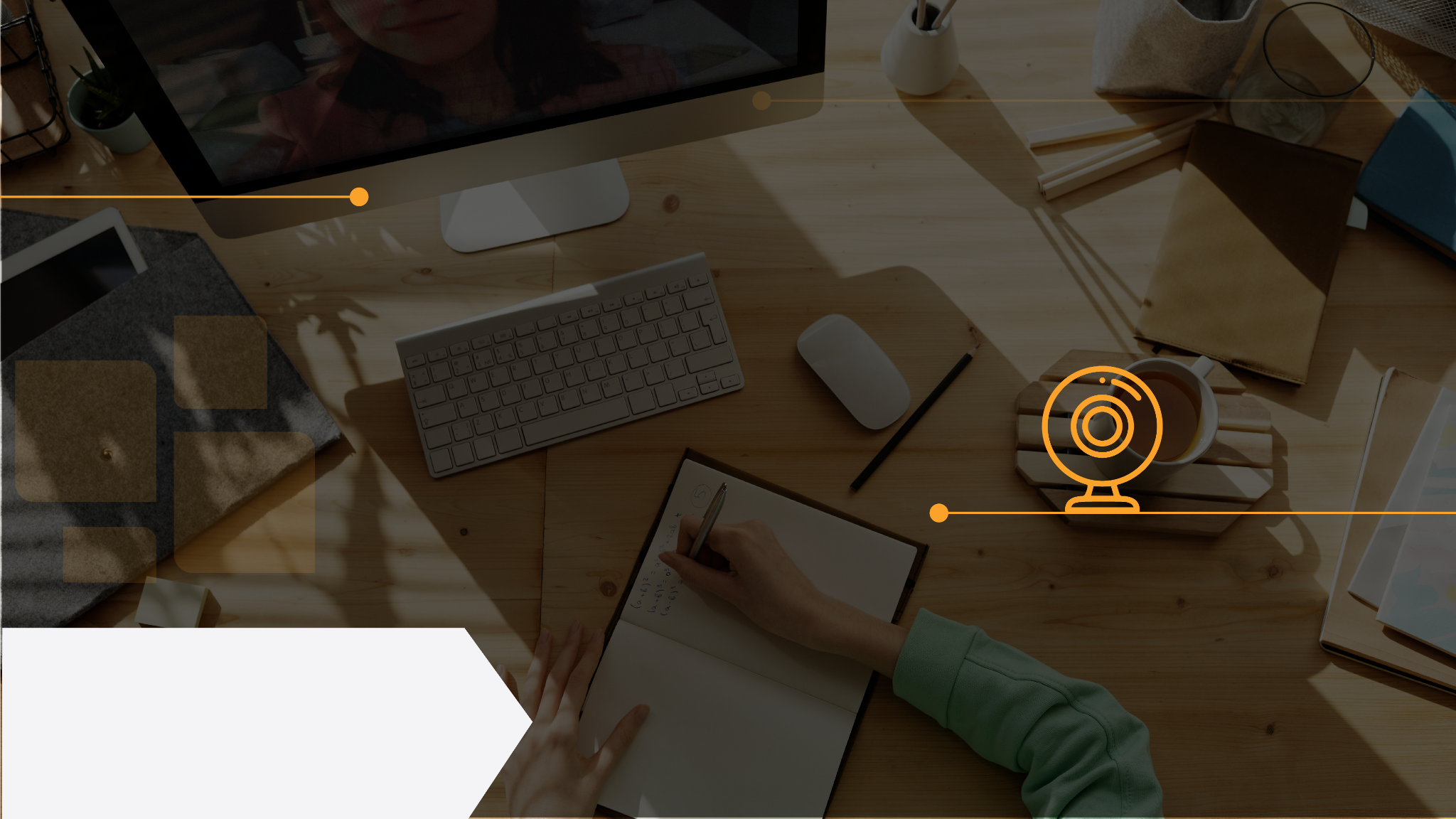 monurl.ca/aquops7603
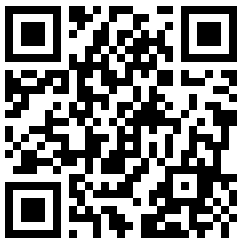 Minecraft Education en ST
Les bases de l’énergie, de l’ingénierie   et de la chimie
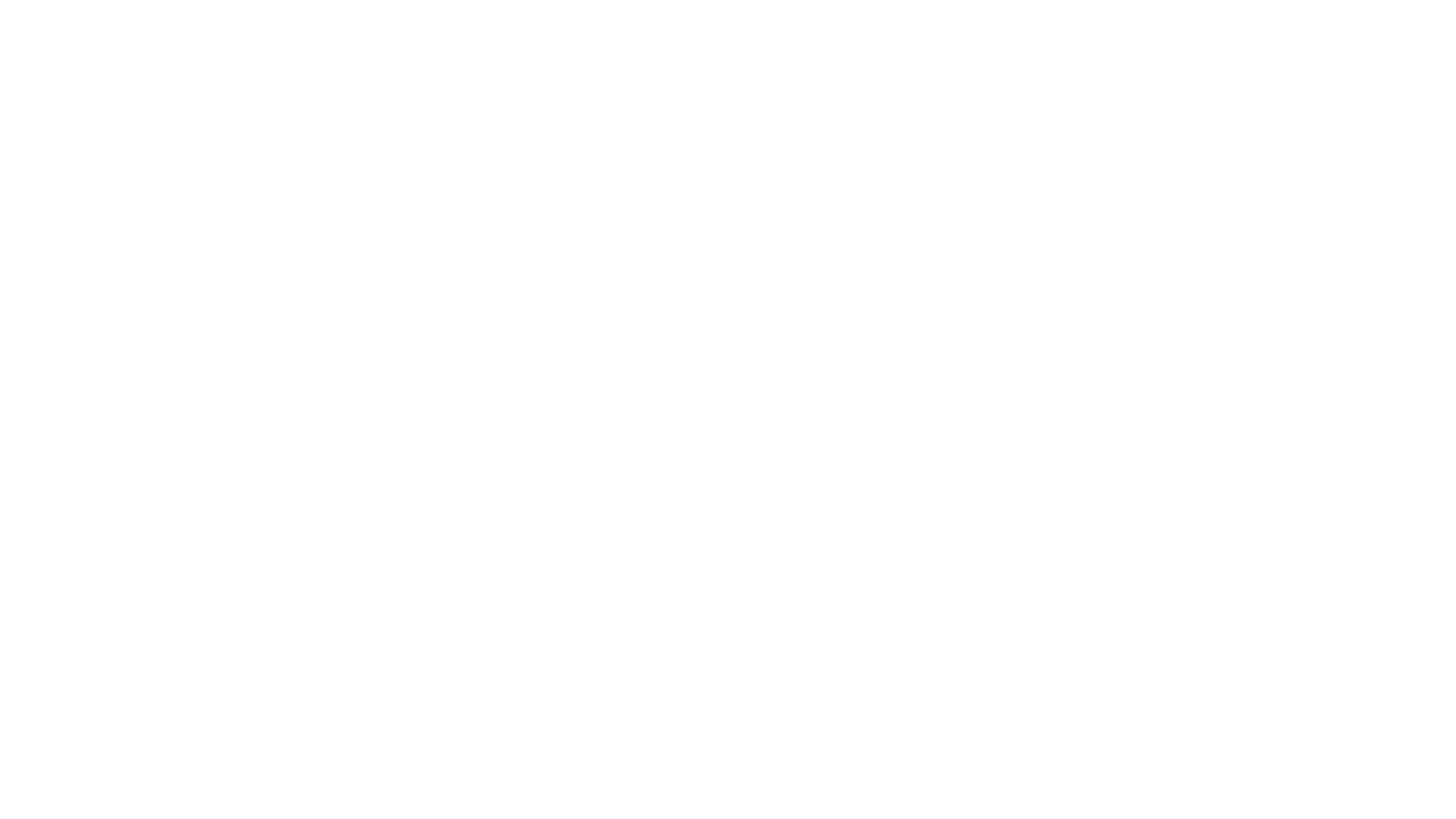 Domaine de la mathématique, de la science et technologie (MST)
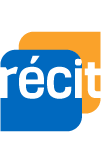 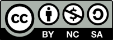 Cette présentation est mise à disposition par le  RÉCIT MST , sauf exception, selon les termes de la Licence CC..
Pour plus de détails : recitmst.qc.ca
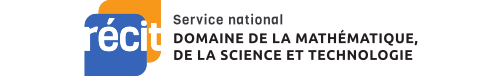 Stéphanie Rioux, RÉCIT MST
Stéphane Coupal, CSS de Laval


stephanie.rioux@recitmst.qc.ca
scoupal@cslaval.qc.ca
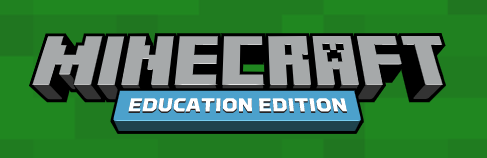 ‹#›
[Speaker Notes: SR]
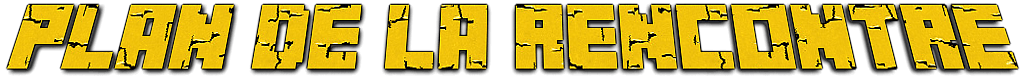 Autoformation Minecraft en MST du Campus RÉCIT
Les bases de l’énergie et de l’ingénierie avec la Redstone
Minecraft Électrique
Initiation - Les bases essentielles
Temps d’exploration Redstone/Minecraft Électrique
La trousse de chimie
Temps d’exploration trousse de chimie
Retour sur l’expérimentation et l’autoformation
‹#›
[Speaker Notes: SR]
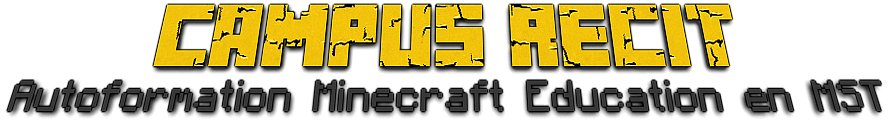 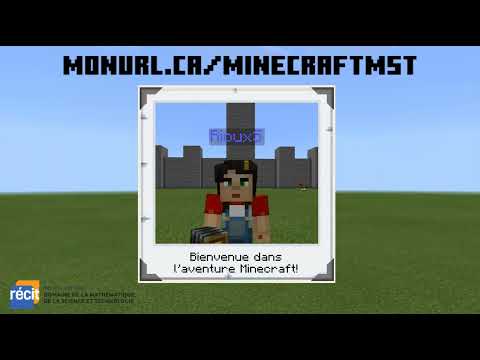 Se créer un compte sur le Campus RÉCIT

S’inscrire à l’autoformation Minecraft Education en MST
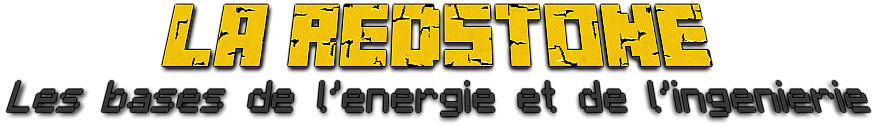 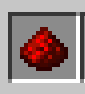 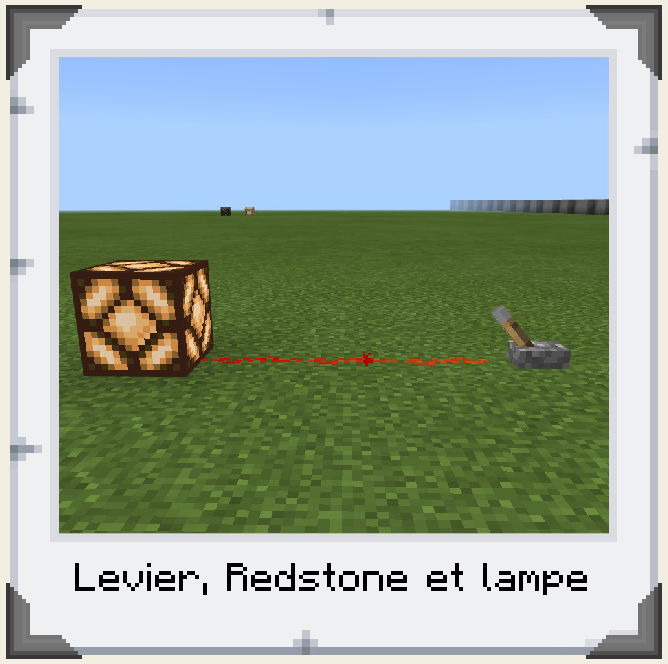 Conducteur
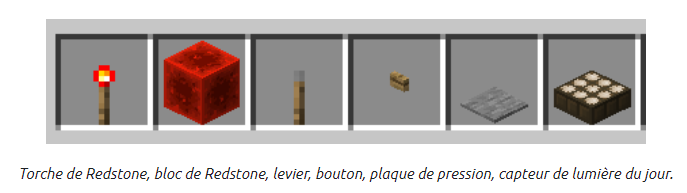 Sources d’alimentation
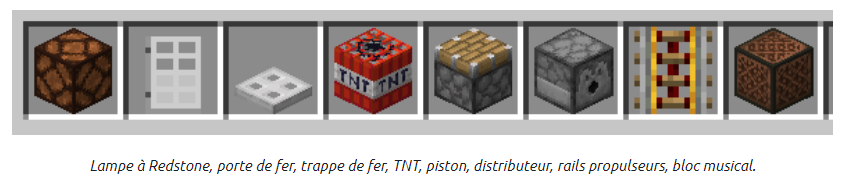 Récepteurs
Voir cette page de l’autoformation
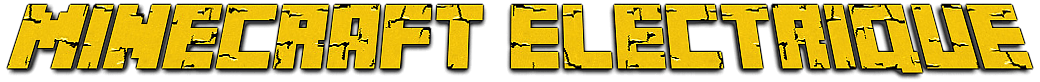 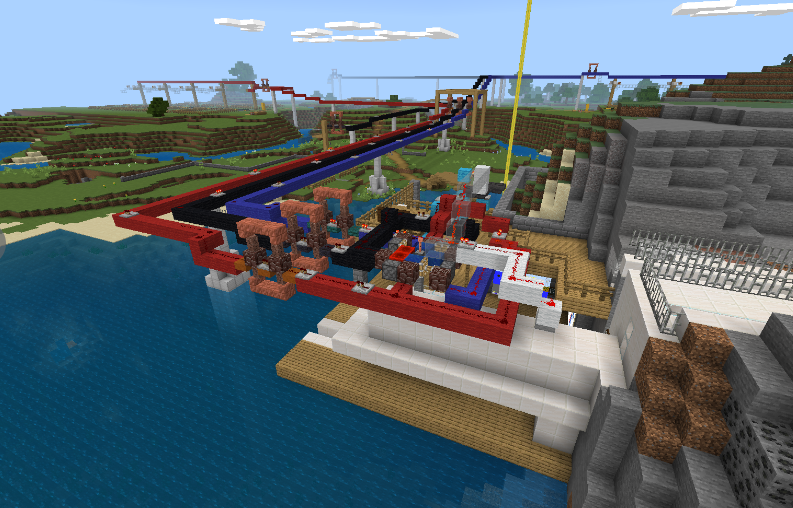 Accéder directement au site
Voir cette page de l’autoformation
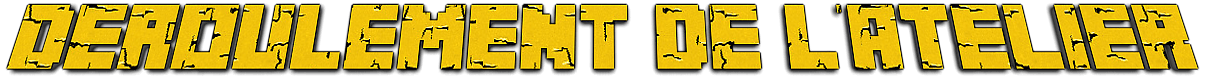 Les transformations d’énergies dans Minecraft
Les énergies surnaturelles et les énergies réalistes de Minecraft
Principe de fonctionnement de la centrale hydroélectrique Minecraft
Survol du site Minecraft électrique et des 6 missions
Visite de la centrale ME-2
Expérimentation d’une mission (choix de mission)
‹#›
[Speaker Notes: SR]
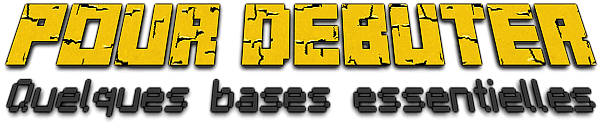 Installer le logiciel sur votre appareil (téléchargement) et vous connecter avec votre compte Microsoft.

Se familiariser avec les mouvements (tutoriel);
Choisir son inventaire (tutoriel);
Placer ou miner des blocs (tutoriel);
Créer un monde simple (tutoriel).
Commandes clavier - souris
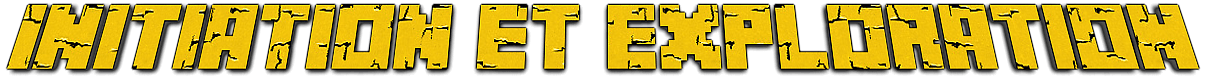 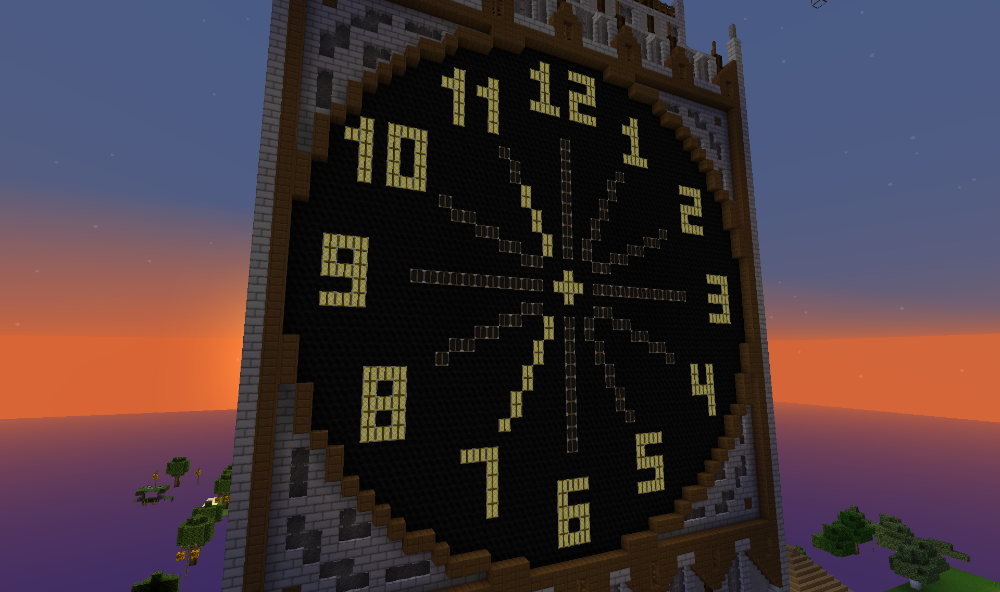 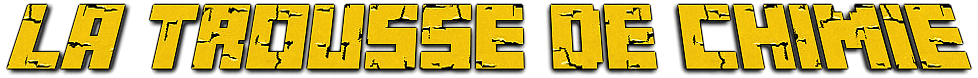 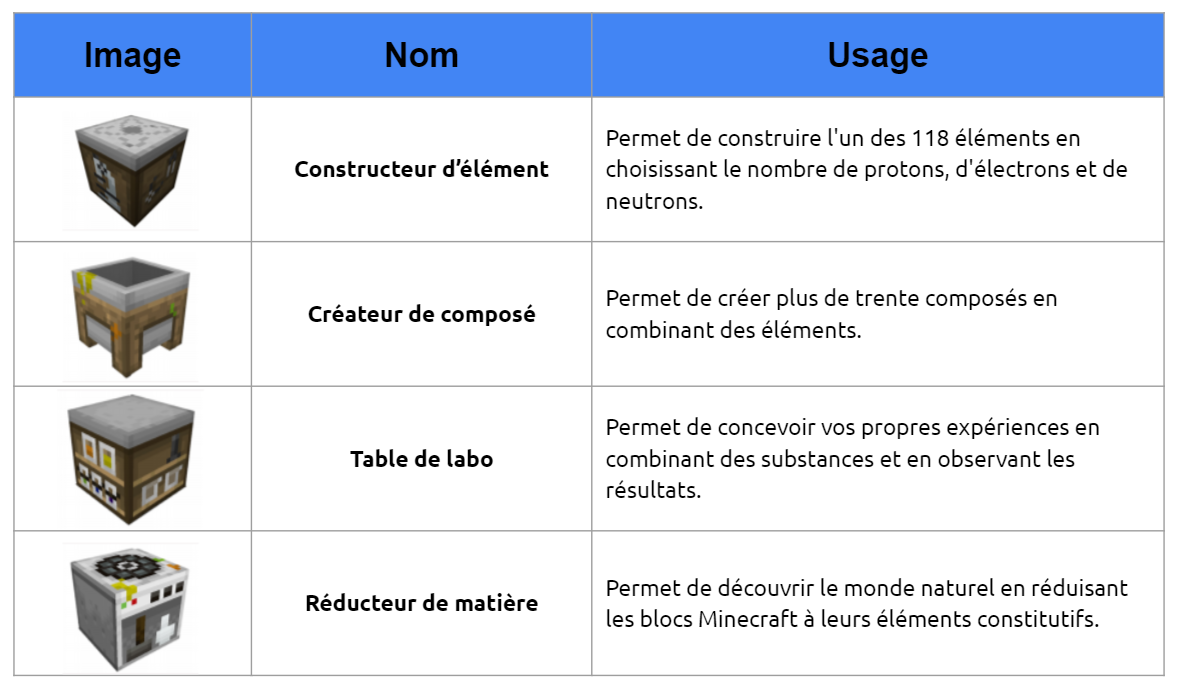 Voir cette page de l’autoformation
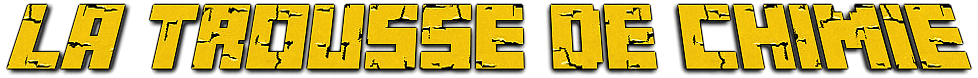 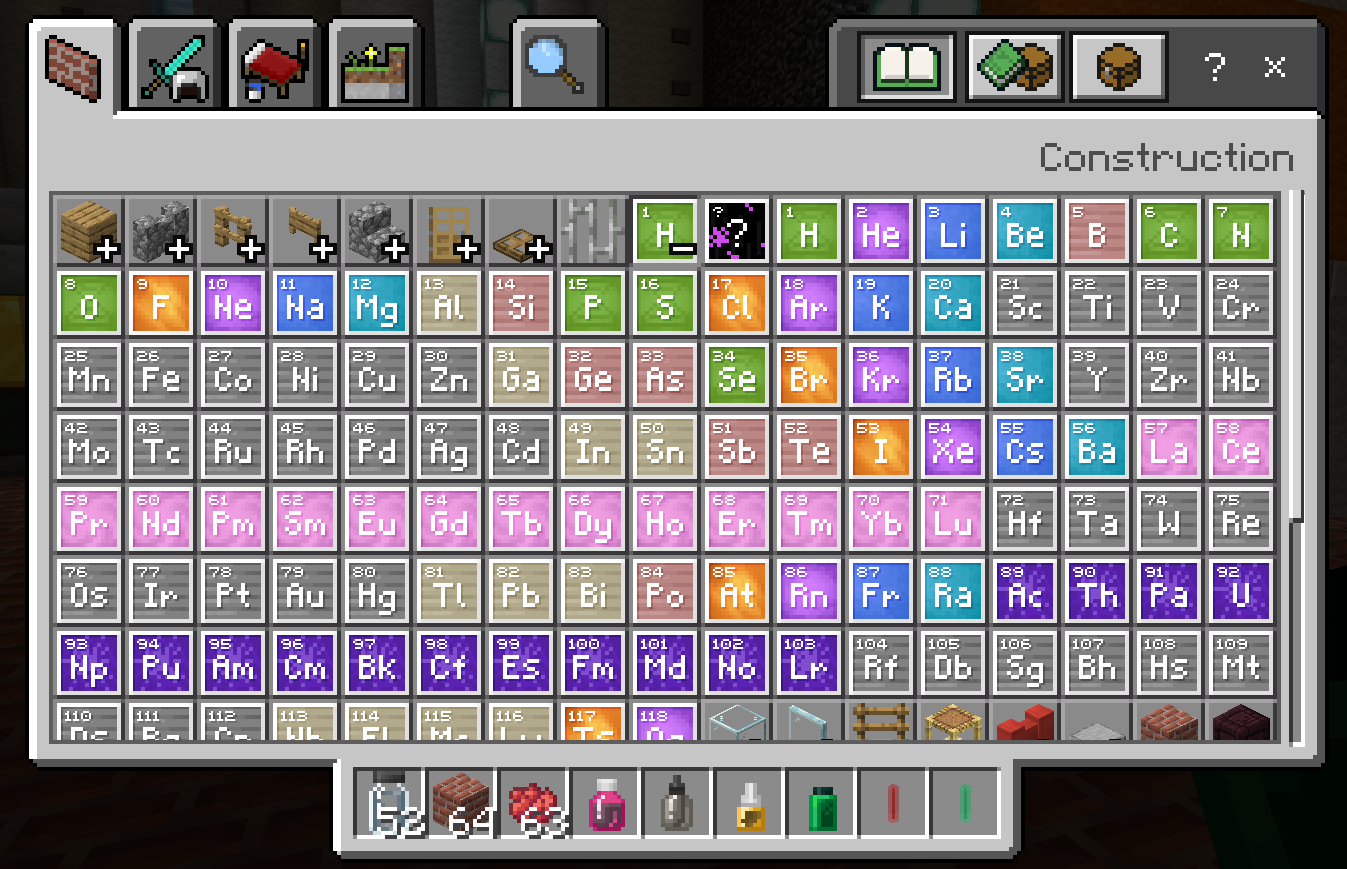 Journal de labo
Éléments et isotopes
Monde à télécharger
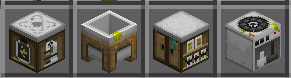 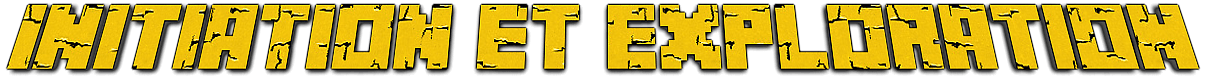 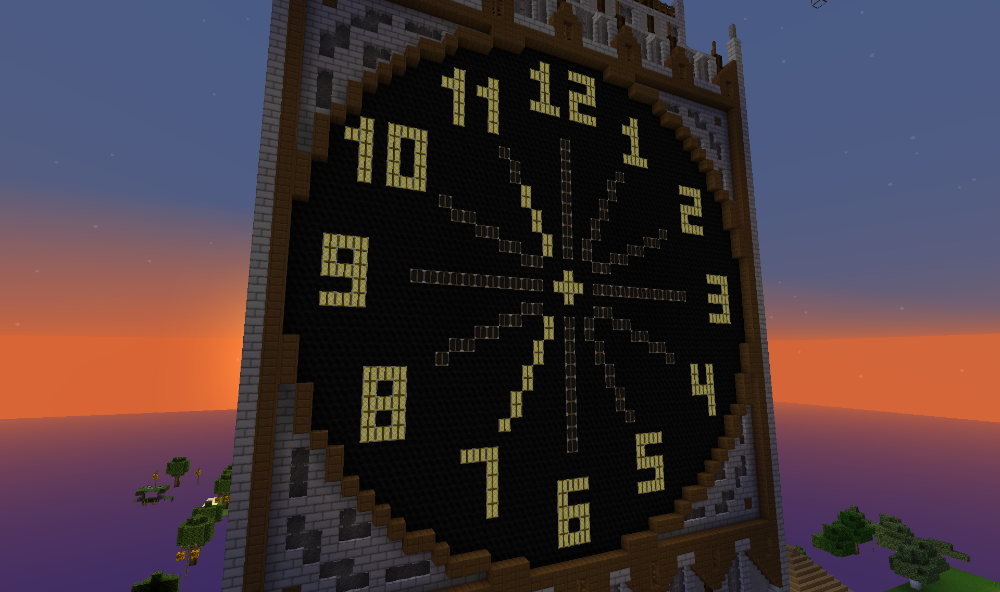 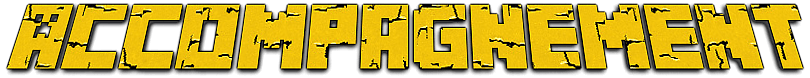 L’équipe du RÉCIT MST est disponible les mercredis matins de 9 h à 11 h 30.
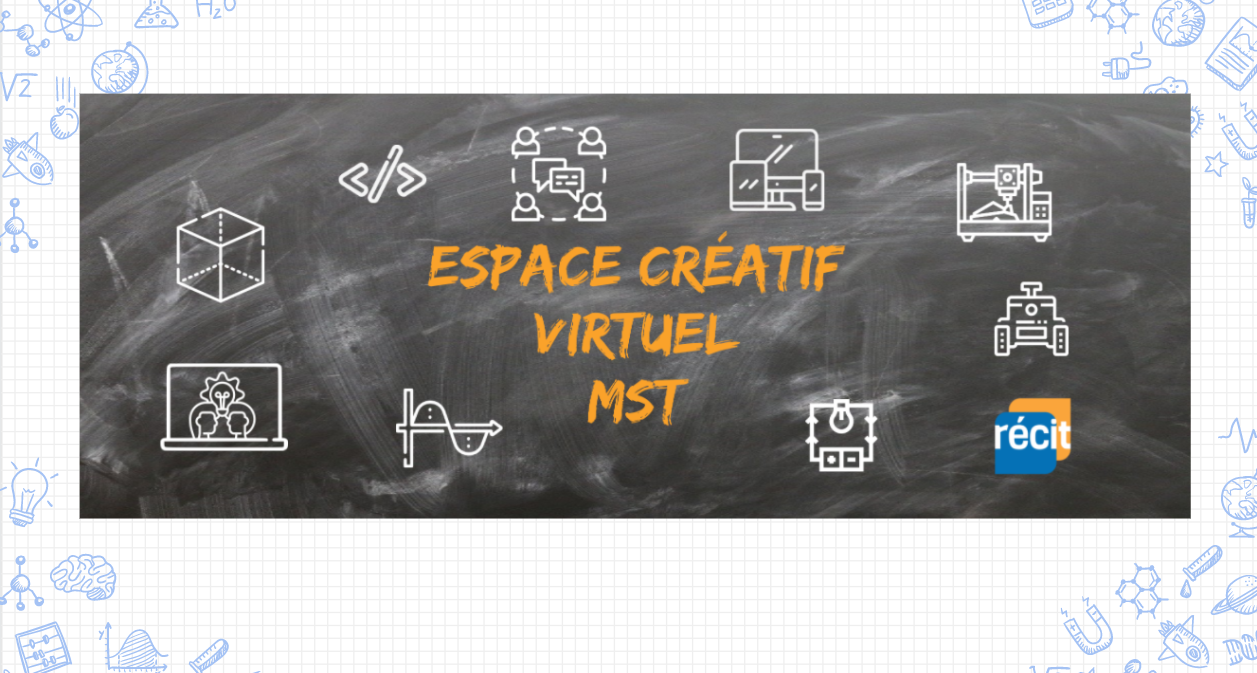 Lien vers notre salle de vidéoconférence : 

recitmst.qc.ca/ecv-zoom 

Toutes les informations: recitmst.qc.ca/ecv
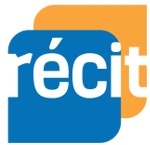 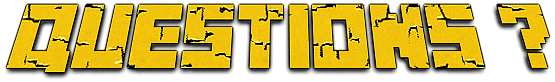 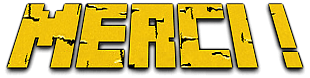 stephanie.rioux@recitmst.qc.ca
scoupal@cslaval.qc.ca
equipe@recitmst.qc.ca
Page Facebook
Twitter
Chaîne YouTube
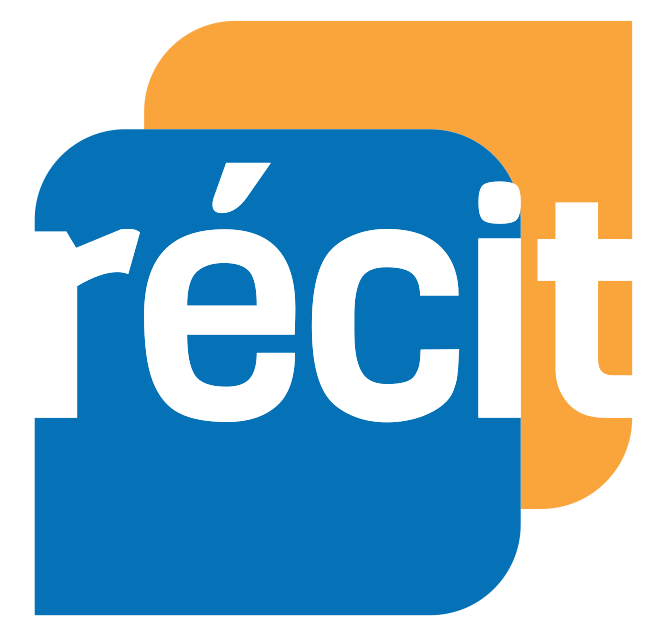 Service national
DOMAINE DE LA MATHÉMATIQUE,
DE LA SCIENCE ET TECHNOLOGIE
Ces formations du RÉCIT sont mises à disposition, sauf exception, selon les termes de la Licence Creative Commons Attribution - Pas d’Utilisation Commerciale - Partage dans les Mêmes Conditions 4.0 International.
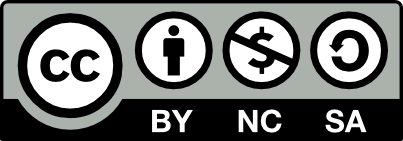 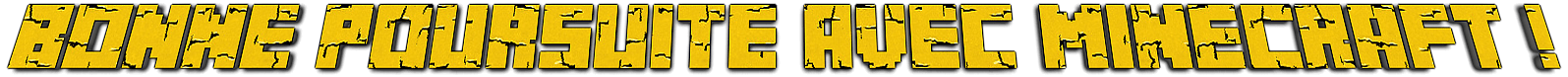 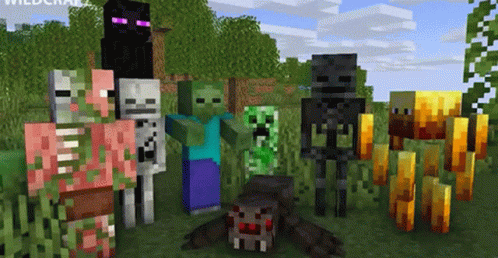 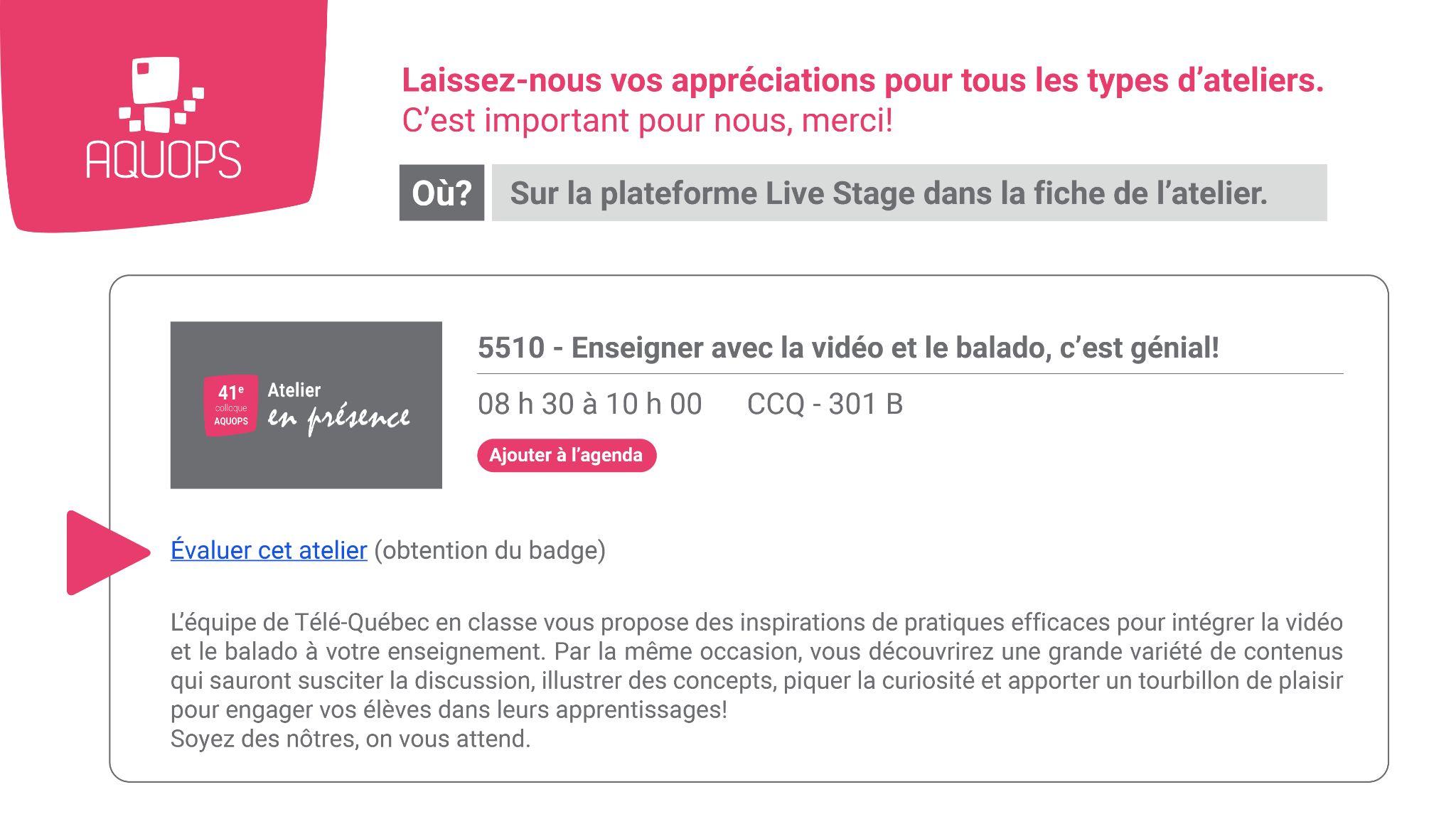 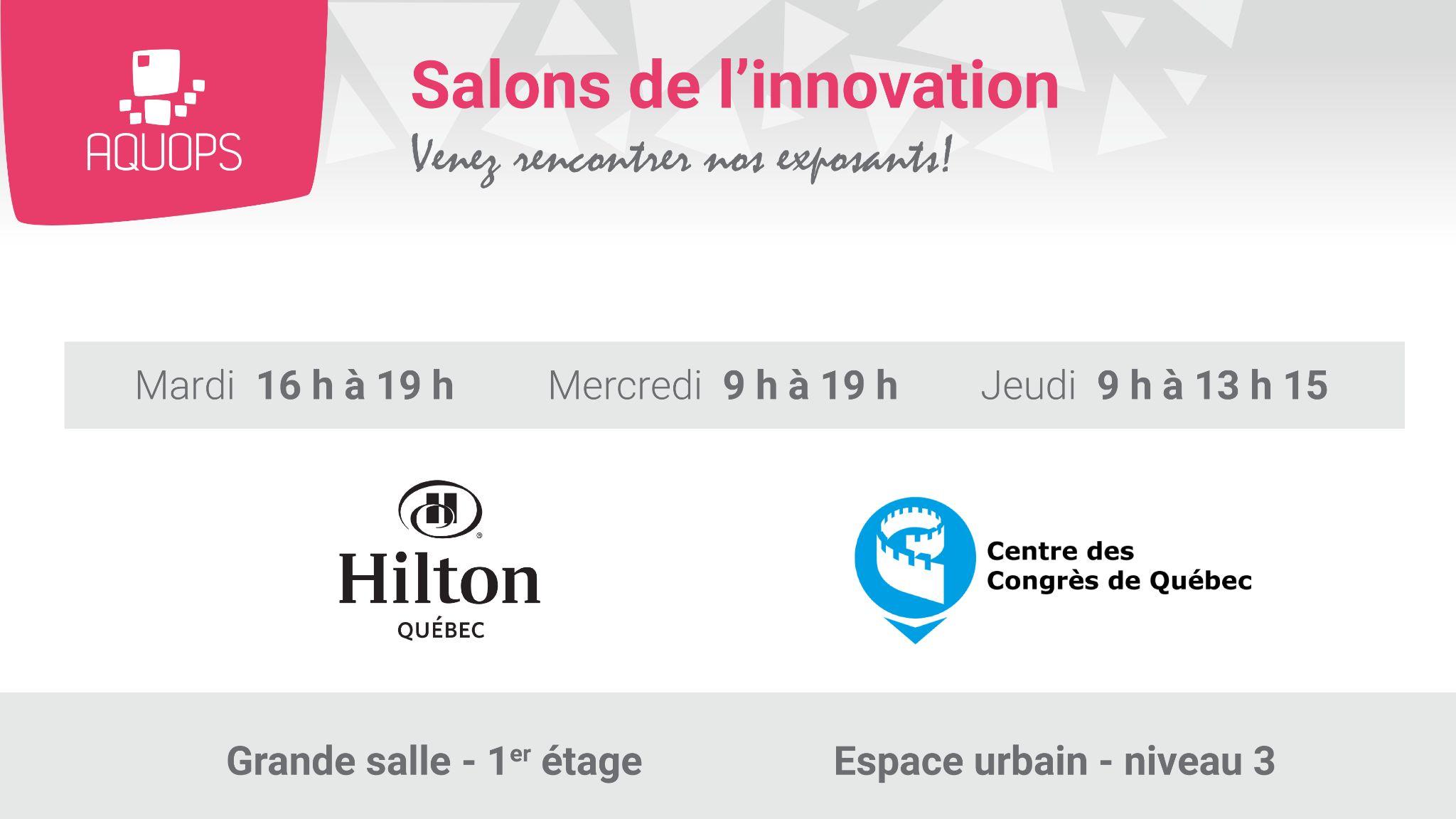 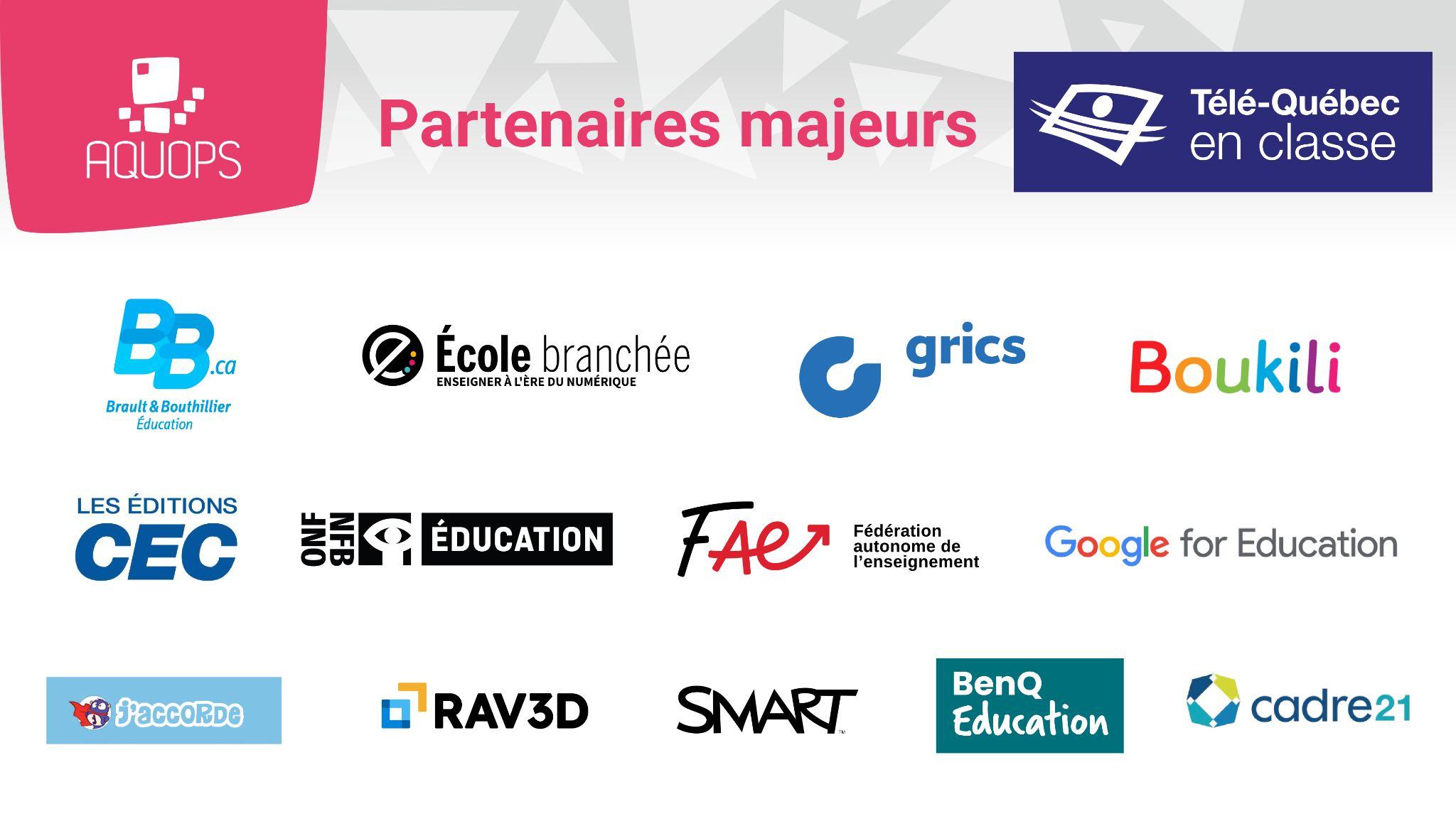